Dichotomy - noundī-ˈkä-tə-mē
a difference between two opposite things  a division into two opposite groups
Dichotomy- a division into or distinction between two groups that differ greatly
Her essay discusses the dichotomy between good and evil in the author's novels.
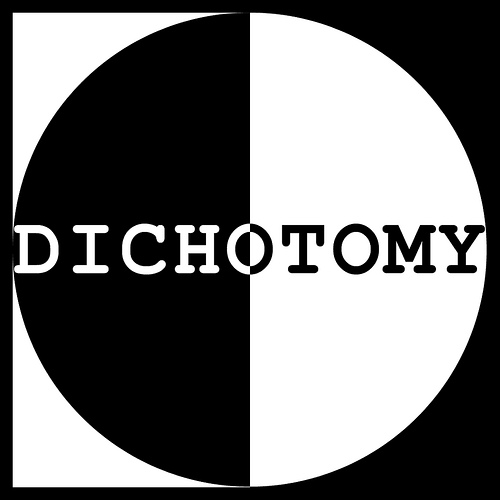 Dichotomy
They reject the old dichotomy of left vs. right politics.
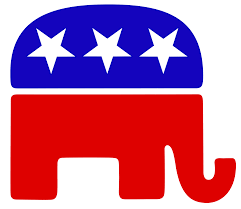 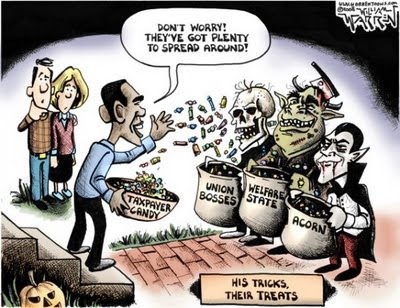 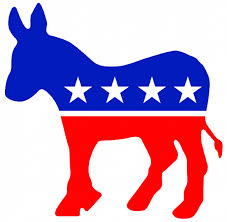 Synonyms/Antonyms
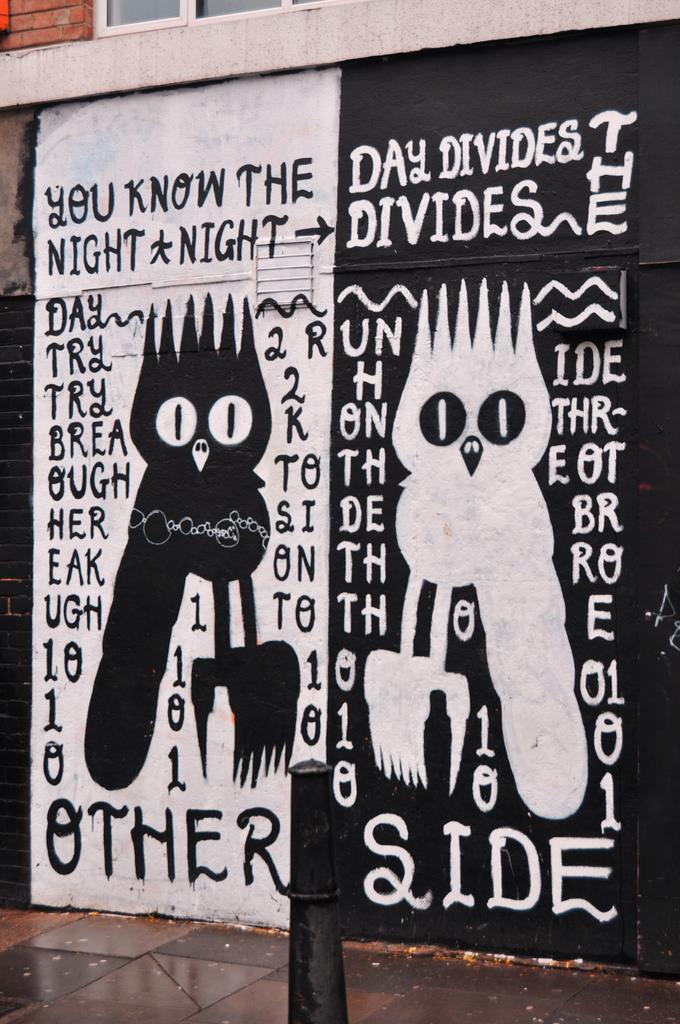 Synonyms:                                                  
Incongruity						
Contradiction                                                      
Paradox     
Antonyms:
Resemblance
Uniformity
Indistinguishable
Dichotomy
Origin: GREEK late 16th century 
Plural: Dichotomies